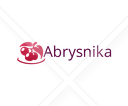 Почему бизнесу нужно делиться
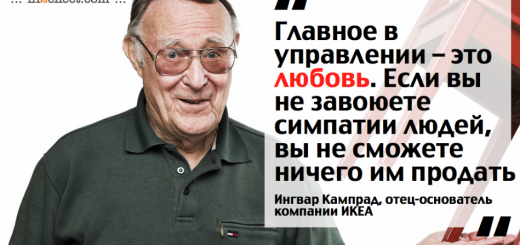 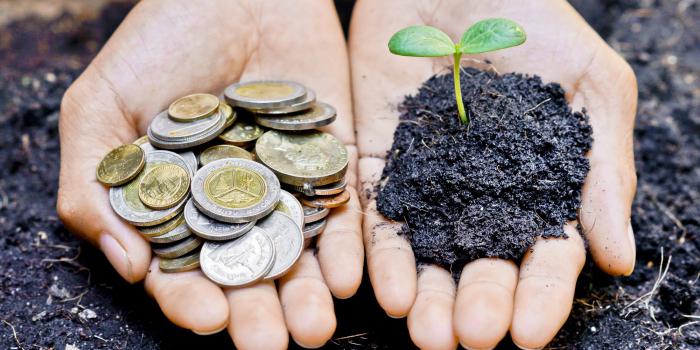 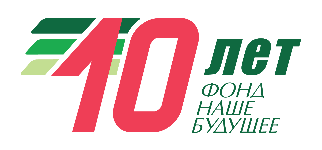 ТЕРМИНЫ
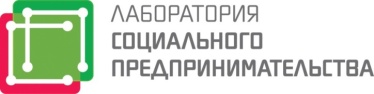 «корпоративная социальная ответственность» - это добровольный вклад бизнеса в развитие общества в социальной, экономической и экологической сферах, несвязанный напрямую с основной деятельностью компании и выходящий за рамки определенного законом минимума

 «социальные инвестиции» - вложения в объекты социальной сферы с целью получения дохода и повышения уровня и качества жизни людей посредством удовлетворения их материальных, духовных или социальных потребностей.


«корпоративное гражданство» - это бизнес-стратегия по взаимодействию с общественностью с целью обеспечения устойчивого развития, а также улучшения репутации компании как ответственного «гражданина»
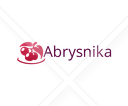 Филантропическая ответственность
(повышать качество жизни)
Этическая ответственность
(поступать честно и справедливо)
Правовая ответственность
(исполнять законы, играть по правилам)
Экономическая ответственность
(быть прибыльной компанией)
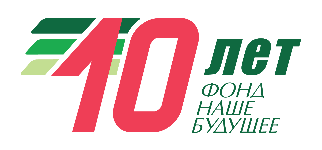 «Пирамида» КСО АРЧИ Кэрролла
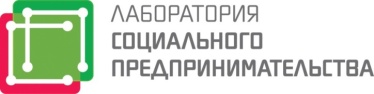 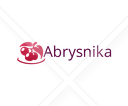 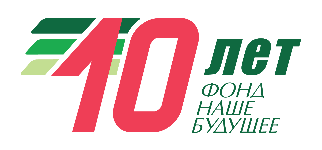 САМАЯ РАСПРОСТРАНЕННАЯ ФОРМА КСО
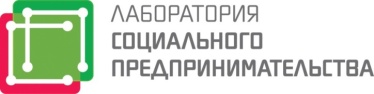 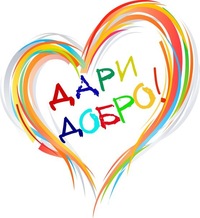 Самой распространённой из 
практик КСО является благотворительность.





Благотворительная деятельность в России регулируется Федеральным законом № 135 от 11 августа 1995 г. «О благотворительной деятельности и благотворительных организациях». Также благотворительная деятельность регулируется ст. 39 Конституции РФ и Гражданским кодексом.
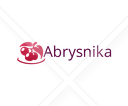 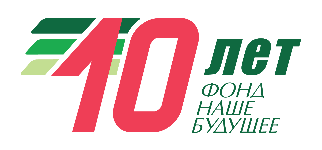 ФОРМА КСО
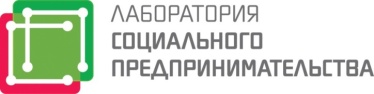 Социальный маркетинг — работа коммерческих компаний, направленная на одновременное продвижение бренда и социальных ценностей. 

Ключевой элемент  - разработка, реализация и контроль социальных программ, направленных на продвижение социальных идей, движений или реализацию практических действий.
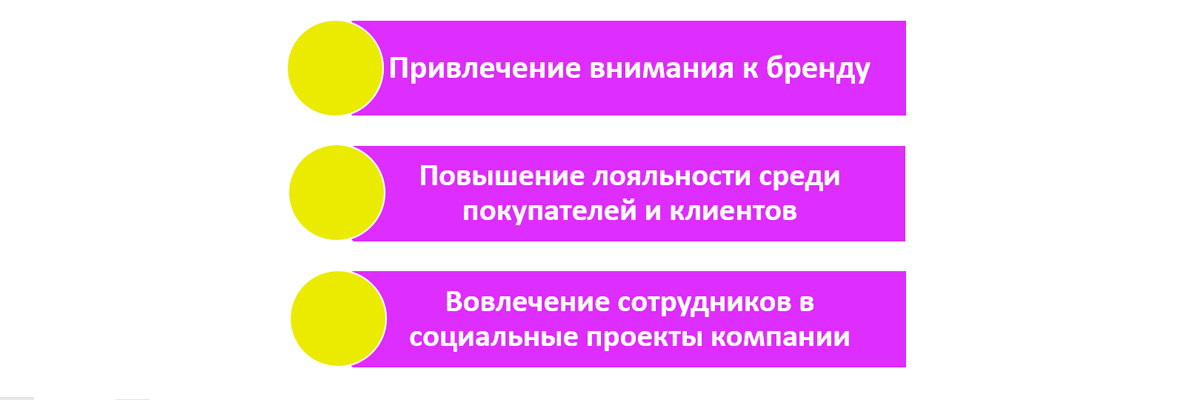 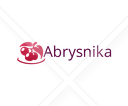 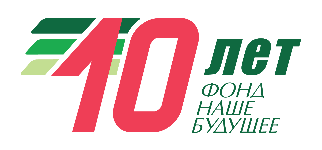 КСО ЕВРОПЫ И РОССИИ
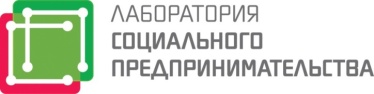 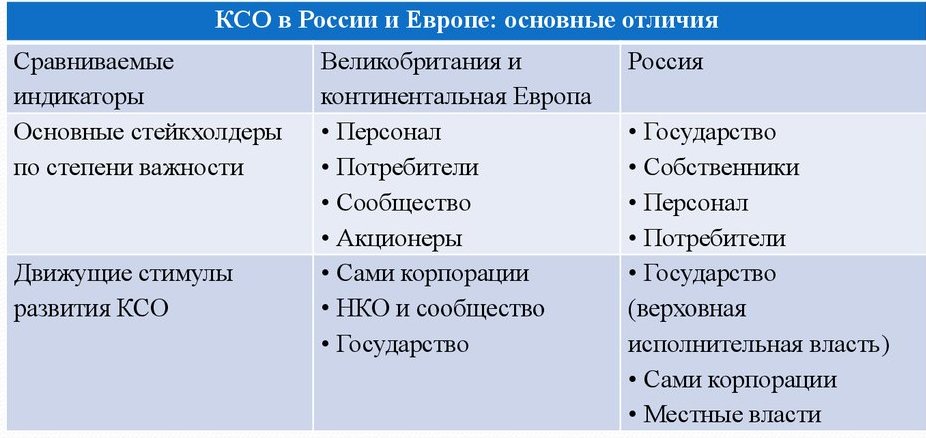 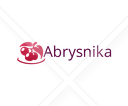 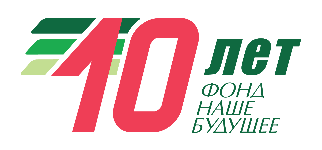 КСО в  РОССИИ
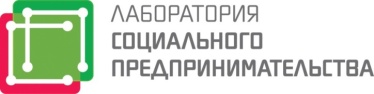 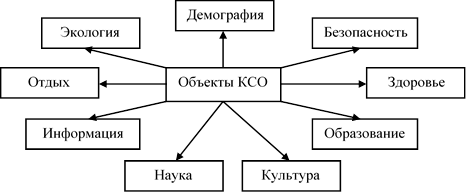 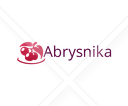 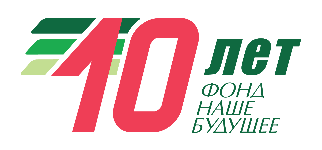 КСО в  РОССИИ
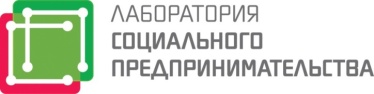 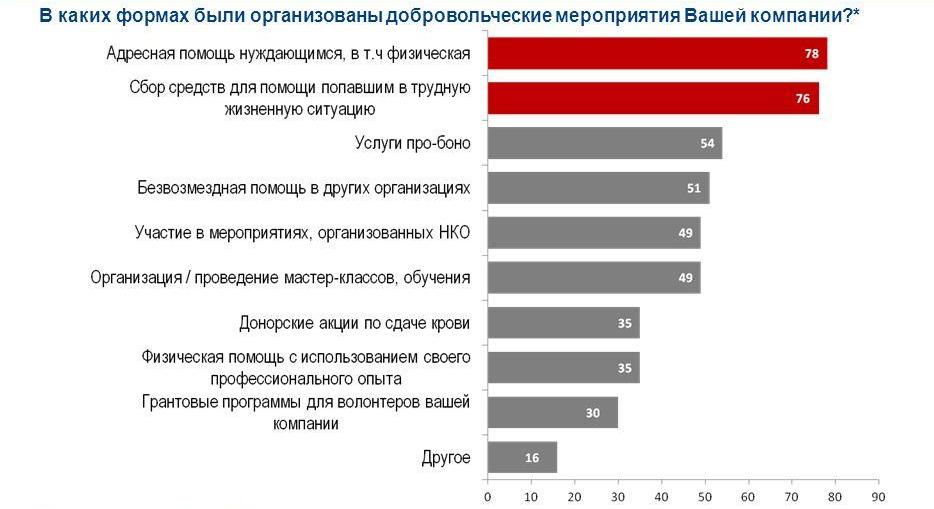 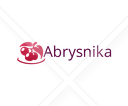 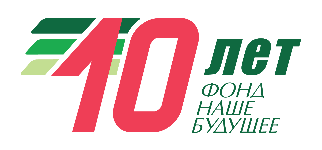 КСО в  РОССИИ
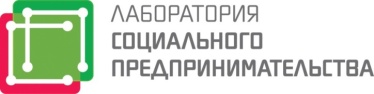 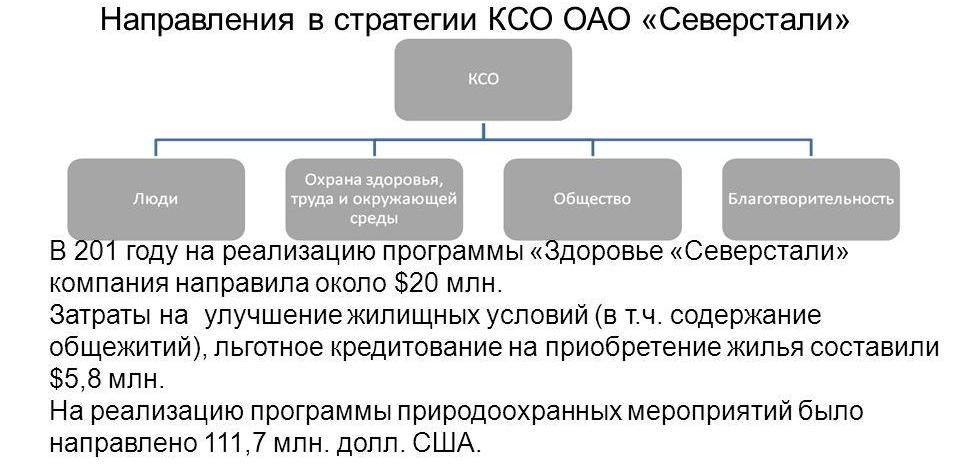 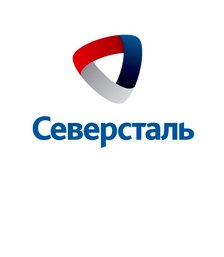 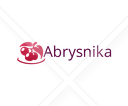 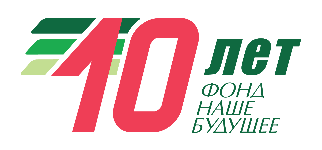 КСО в  РОССИИ
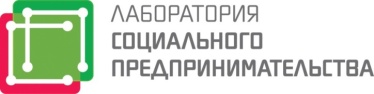 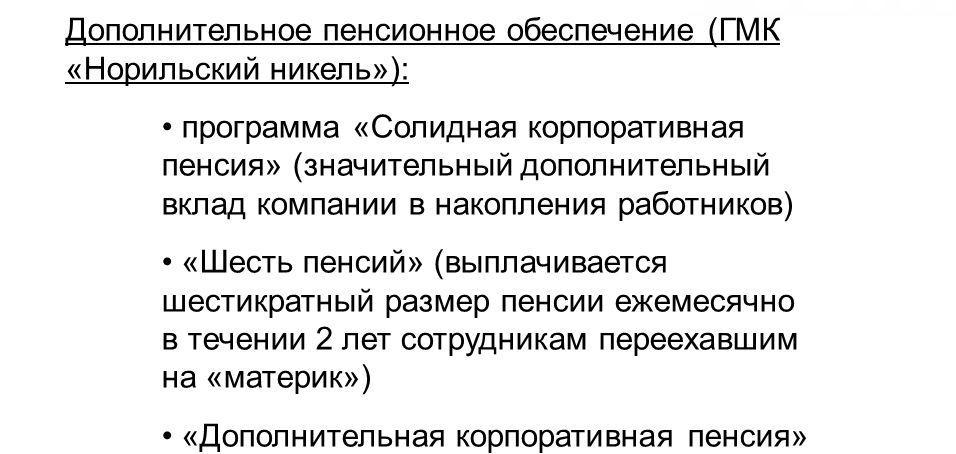 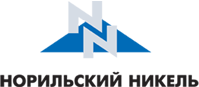 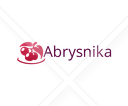 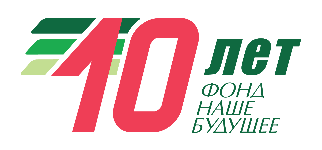 КСО в  РОССИИ
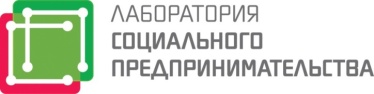 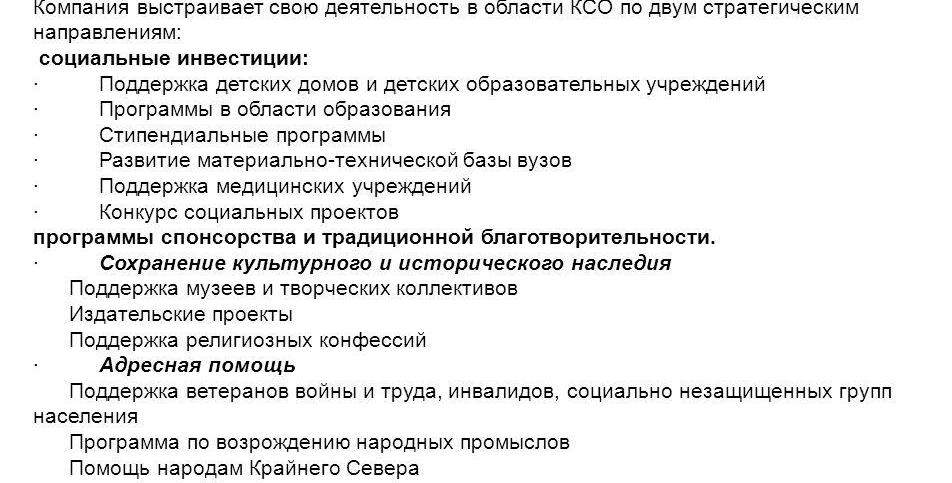 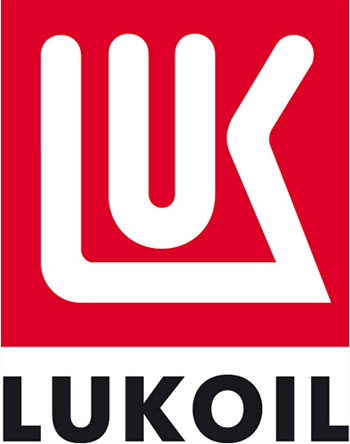 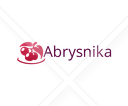 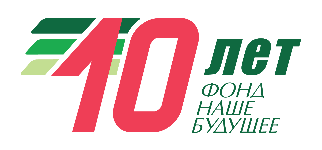 О ФОНДЕ «НАШЕ БУДУЩЕЕ»
Фонд «Наше будущее» — первая организация, системно развивающая социальное предпринимательство в России.
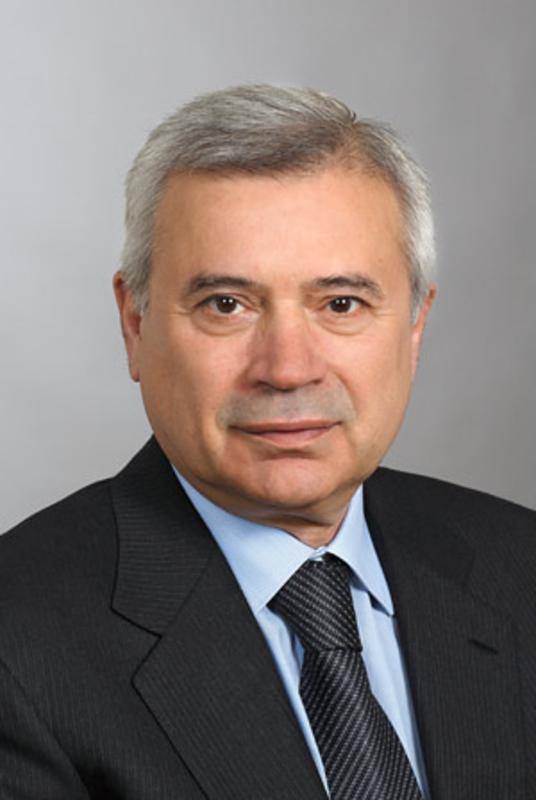 Фонд создан в 2007 году по инициативе российского бизнесмена Вагита Алекперова.
Деятельность Фонда финансируется из личных средств Учредителя и является выражением его личной гражданской и социальной позиции.
Фонд стал первой российской организацией, которая входит  в Глобальную сеть социальных инвесторов
Миссия Фонда — выступать в качестве катализатора позитивных социальных изменений в  российском обществе.
Вагит Алекперов
Учредитель Фонда «Наше будущее»
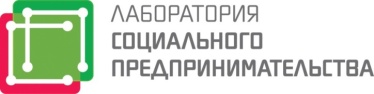 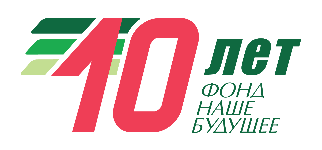 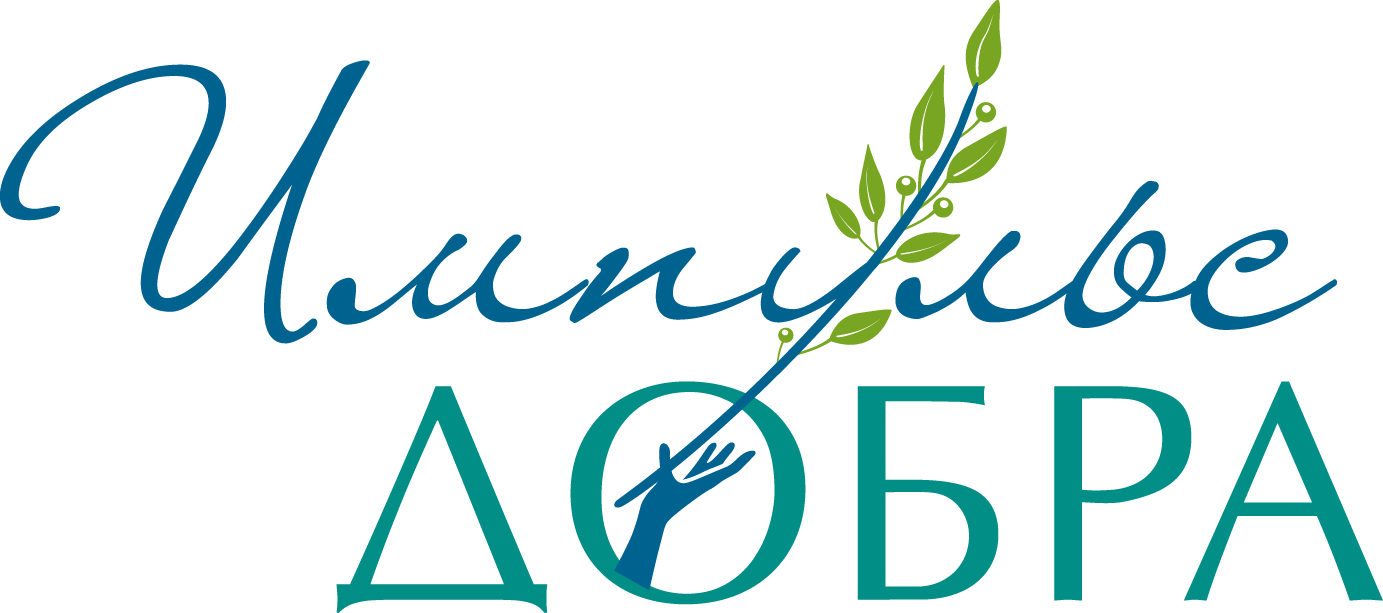 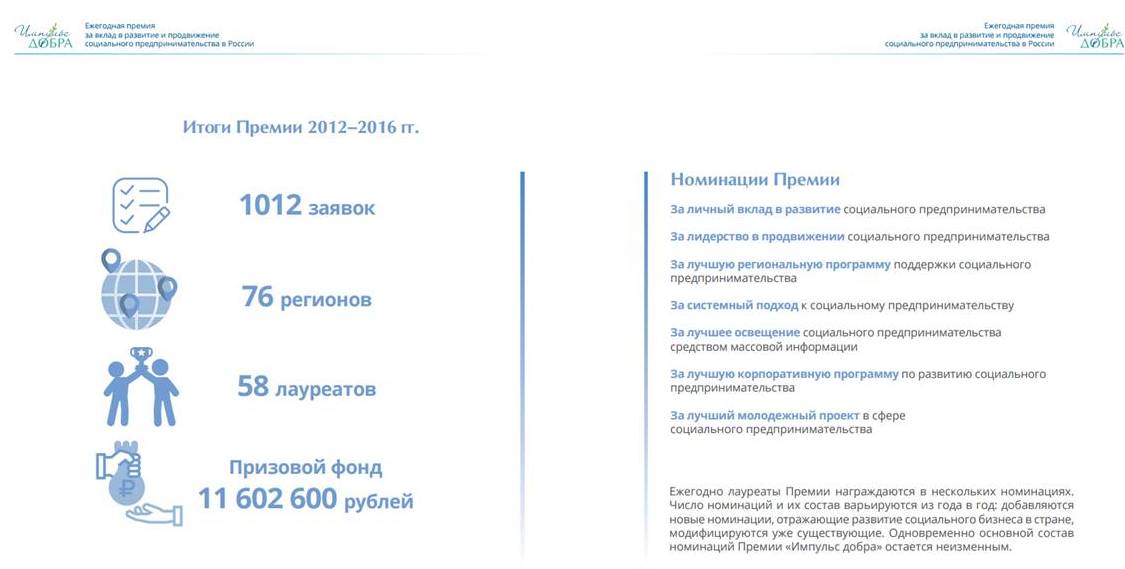 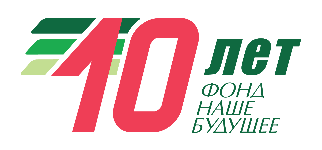 КСО в  РОССИИ
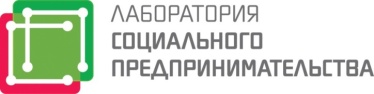 Социальное предпринимательство становится привлекательным направлением развития корпоративной социальной ответственности.
«Очевидно, что социальное предпринимательство — это одна из социальных программ, к которым надо двигаться в нашем обществе. Крупный бизнес будет это направление поддерживать, так как сам ориентирован на эффективное устойчивое развитие как собственного бизнеса, так и общества регионов присутствия,— считает начальник управления по КСО и бренду ОАО «Северсталь» Наталья Поппель.
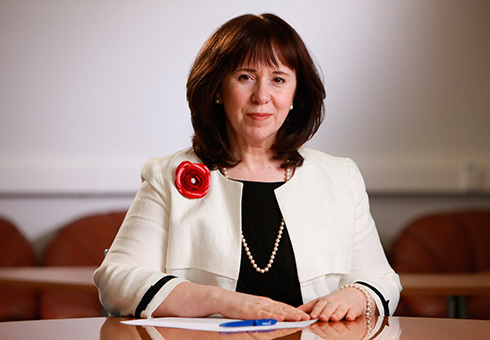 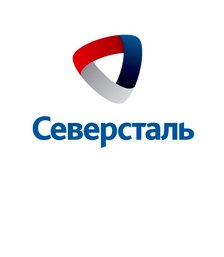 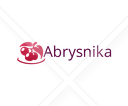 ПОНЯТИЕ И КРИТЕРИИ 
СОЦИАЛЬНОГО ПРЕДПРИНИМАТЕЛЬСТВА В РОССИИ
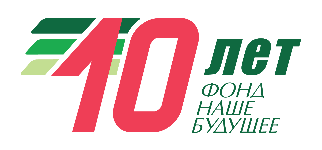 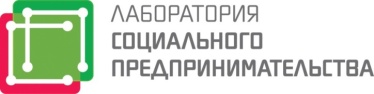 СОЦИАЛЬНОЕ ПРЕДПРИНИМАТЕЛЬСТВО
это новаторская предпринимательская деятельность
направленная на решение или смягчение социальных проблем в обществе
это новый сектор экономики, находящийся на стыке коммерческого и некоммерческого секторов
СОЦИАЛЬНОЕ ПРЕДПРИНИМАТЕЛЬСТВО
благотворительность
Бизнес
критерии
социальное воздействие
предпринимательский подход
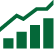 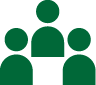 финансовая устойчивость
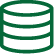 самоокупаемость
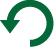 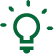 инновационность
тиражируемость
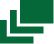 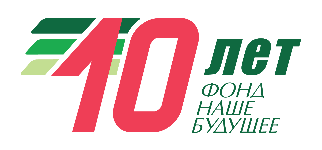 КСО в РОССИИ
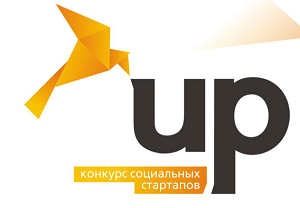 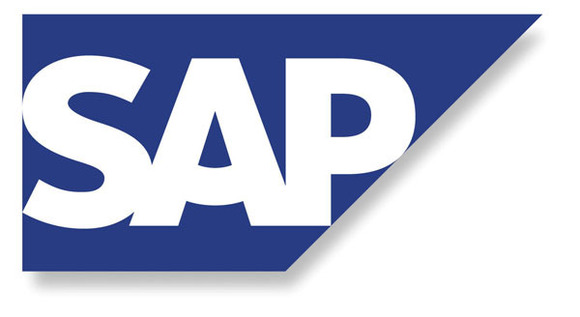 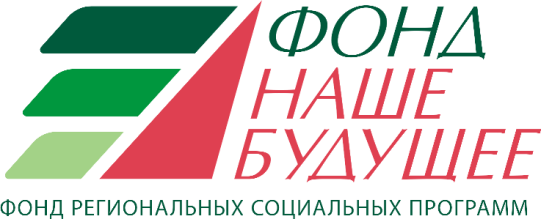 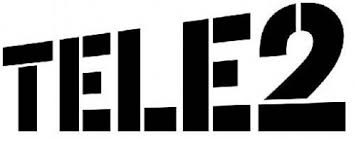 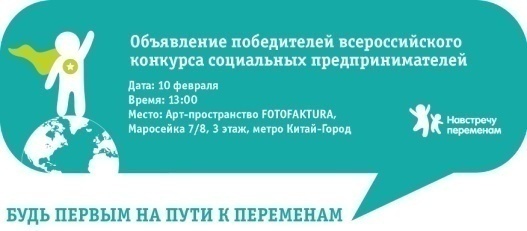 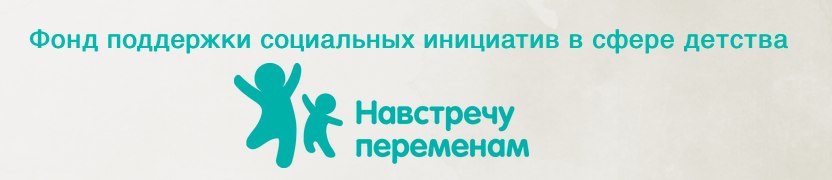 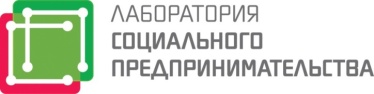 16
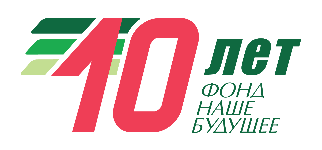 ТОП-50
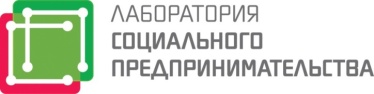 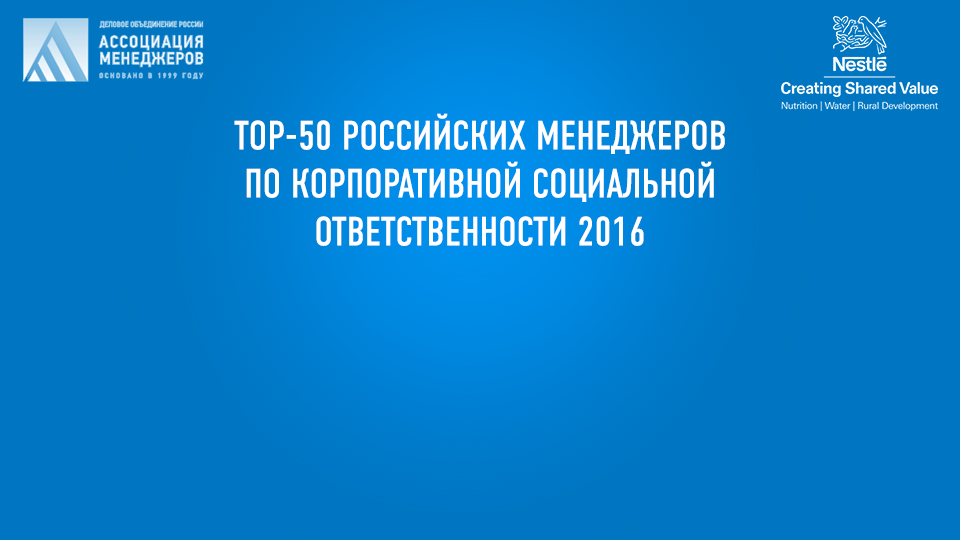 ЦЕЛИ
Выявить наиболее эффективных управленцев в сфере корпоративной социальной ответственности внутри профессионального сообщества, и, основываясь на оценке самих представителей сообщества
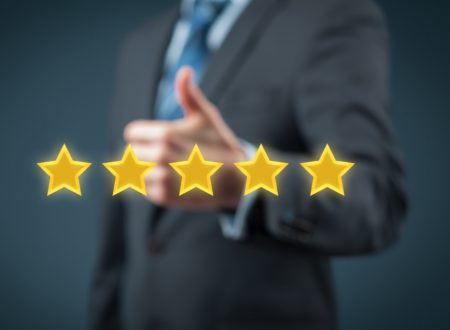 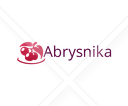 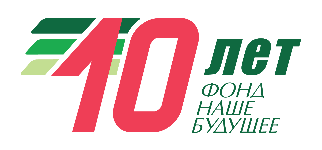 ТРЕНДЫ КСО
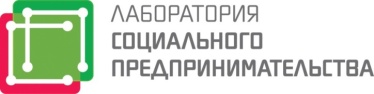 Тренд №1
Изменение среды.

Активизация и вовлечение населения в решение социальных проблем территории присутствия, развитие местных сообществ. Подключение к совместным инициативам, которые направлены на улучшение собственной жизни. 

Активные драйверы – «Норникель», «Газпромнефть», «Суэк», «ОМК».
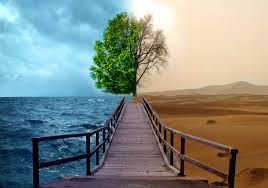 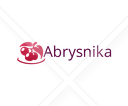 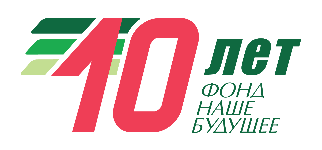 ТРЕНДЫ КСО
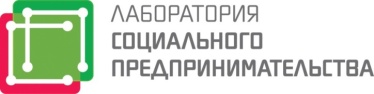 Тренд №2
Поддержка социального предпринимательства

Инструмент развития регионов и улучшения жизни на конкретно взятой территории — поддержка социального предпринимательства. 
Позволяет регионы подталкивать к расширению социальных услуг и напрямую влиять на комфорт жизни.
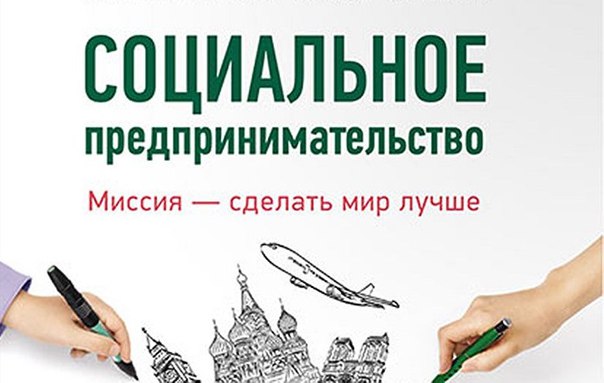 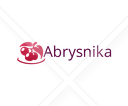 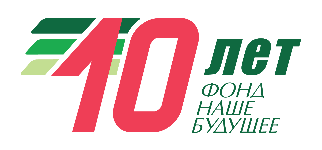 ТРЕНДЫ КСО
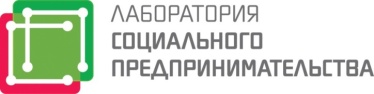 Тренд №3
Отказ от пассивных форм помощи.

При проектировании в рамках КСО-стратегий фокус изменился от натуральных выплат и пассивного участия в решении социальных задач к формам активным.

Поддерживают малый и средний бизнес, волонтерство, развивают про-боно волонерства.
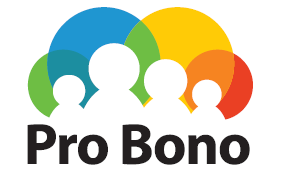 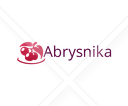 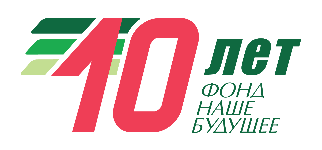 ТРЕНДЫ КСО
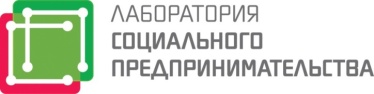 Тренд №4
Стать  агрегаторами инициатив.

Создание социальных платформ – одно из достижений КСО-практиков последнего времени. 

Крупные компании включаются в консультационные образовательные программы, выявляют и активизируют власти и инициативы жителей, НКО, дают людям серьезную защиту бренда.
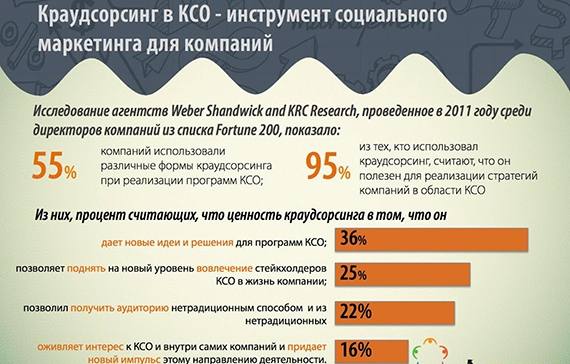 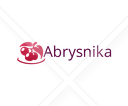 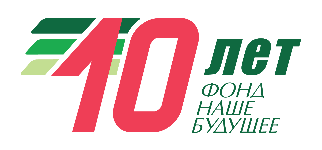 ТРЕНДЫ КСО
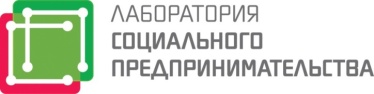 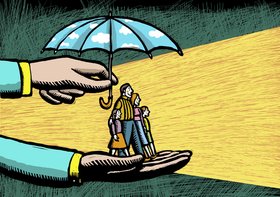 Тренд №5
Фокус на оценку эффективности КСО-программ.

Участились запросы компаний на оценку эффективности. Компании стали осмыслять себя как внутри:  покажите, что мы значим для пиара и маркетинга,  для продажи основных продуктов.
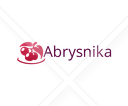 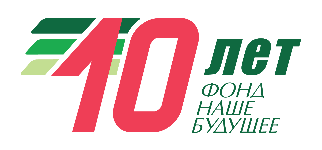 ТРЕНДЫ КСО
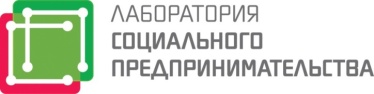 Тренд №6
Из России с любовью.


Этот фразеологизм появился в теме КСО сравнительно недавно. И связан он с компанией «Русал», которая сделала доклад и назвала его «Из России с любовью», представив сообществу интереснейшие практики КСО.
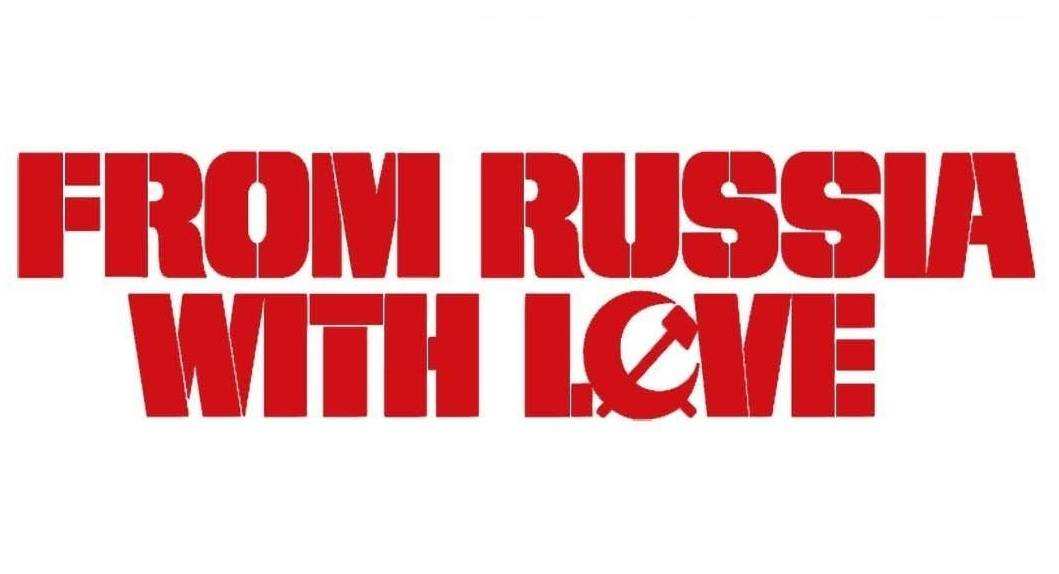 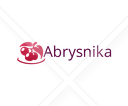 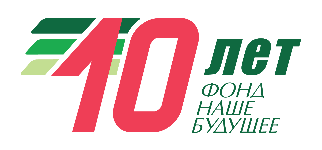 ТРЕНДЫ КСО
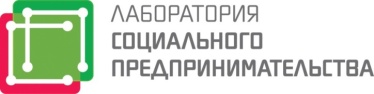 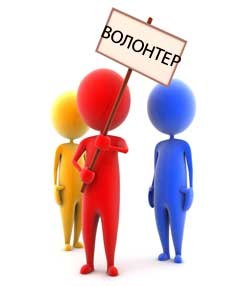 Тренд № 8
Содействие занятости населения и развитие корпоративного волонтерства.
Активизация сотрудников и возможность реализации идей и предложений – одна из задач компании, особенно, когда эта задача решается в рамках конкретной территории. Цель крупных компаний – всестороннее развитие регионов присутствия. Стратегии бизнеса – в регионе людям должно быть хорошо жить. Иначе не будет трудовых ресурсов.
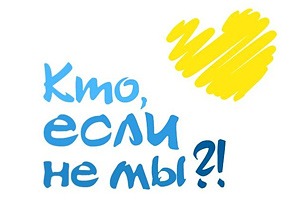 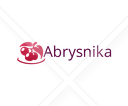 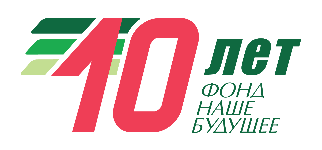 ТРЕНДЫ КСО
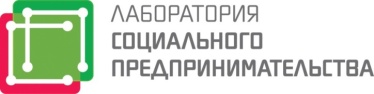 Тренд № 9
Расширение и диверсификация социальных программ.
Широкая линейка различных программ и проектов помогает четко выстроить стратегию КСО под запросы региона.

 И есть настройка, что приоритетнее для конкретной территории. Это могут быть и партнерские проекты, и содействие занятости населения, и внедрение инновационных проектов и новых технологий.  Особенно характерно для моногородов.
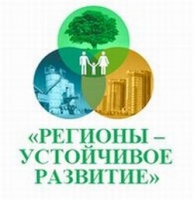 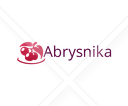 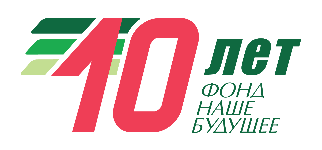 ТРЕНДЫ КСО
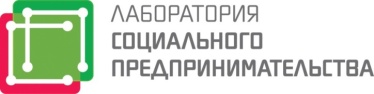 Тренд №10
Запрос на обучение КСО не только в  компаниях.

Учиться КСО приходят целые команды. Управление корпоративной социальной деятельностью становится одной из популярнейших дисциплин. 

Органы государственной власти также стали проявлять большой интерес к образовательным КСО-программам. В тренде также – обучение технологии оценка эффективности социально ответственных поставщиков.
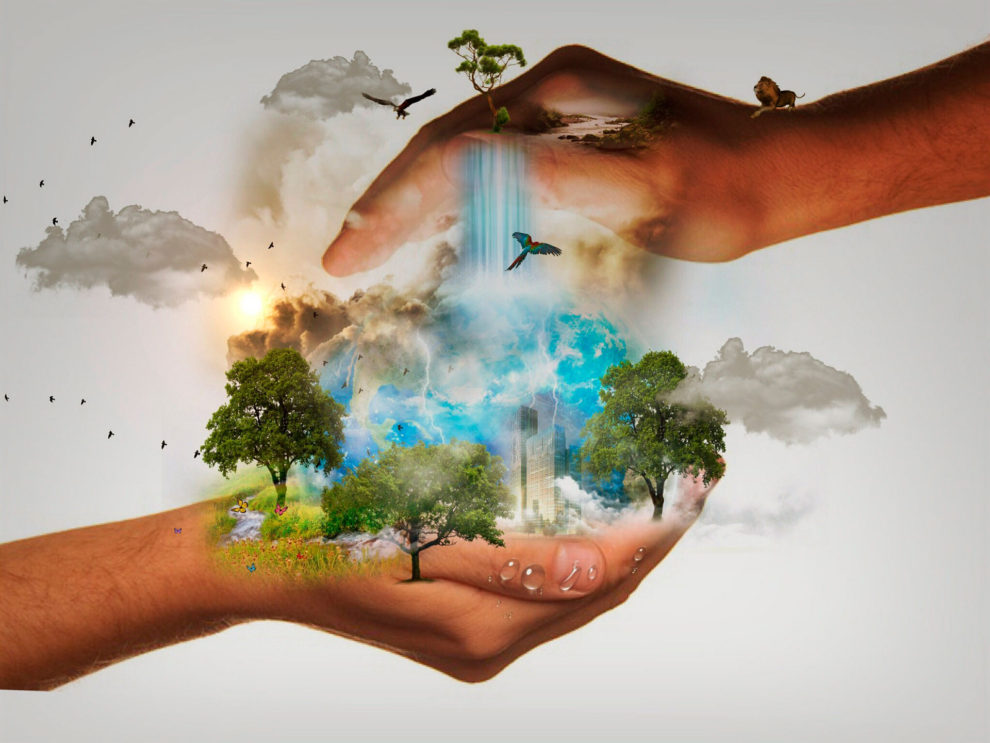 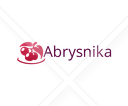 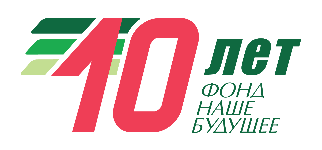 3 ПРИЧИНЫ БЫТЬ КСО
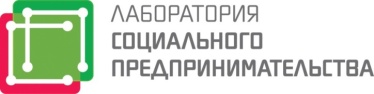 1. Отказ многих потребителей приобретать продукцию социально безответственных компаний

 2. Банкротство крупнейших корпораций

3. Несостоявшиеся сделки по слияниям из-за низкого уровня доверия 

В связи с этим - вопросы социальной ответственности и деловой репутации выдвигаются на передний план в деятельности любой компании.
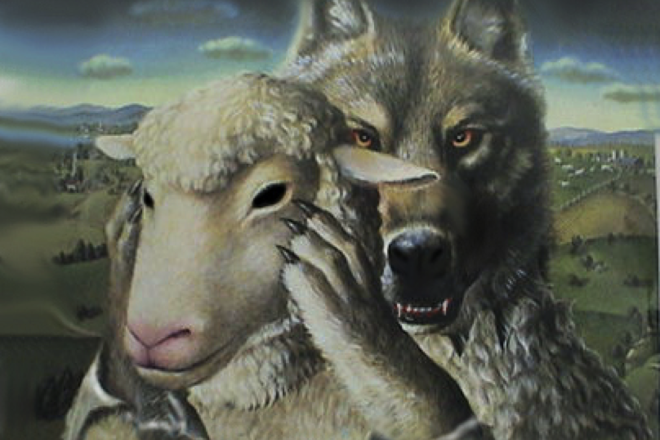 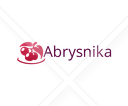 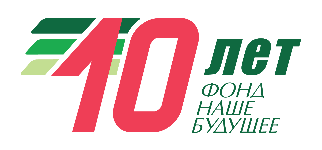 ПРИЧИНЫ БЫТЬ КСО
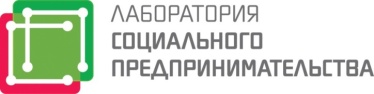 63% банковских аналитиков отметили растущую роль КСО в оценке инвестиционной привлекательности компании. (По данным исследования ICA совместно с Smithfield и Burson Marstelle)
В числе самых распространенных видов помощи, реализация социальных программ для работников предприятия занимает по частоте упоминания работодателями второе место (27%).
Почти 40% респондентов исследования указали, что они готовы на более низкую зарплату, в случае найма в социально ответственную компанию.
От КСО-программы на 40% зависит репутация бизнеса. (По данным последнего исследования Reputation Institute)
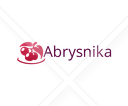 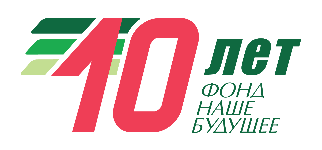 ПРИЧИНЫ БЫТЬ КСО
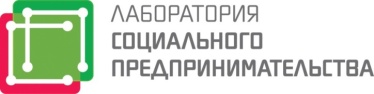 По данным MORI (Международного института исследований рынка и общественного мнения), на 30% больше британцев покупали продукцию компаний, которые считались социально ответственными, а 28% — бойкотировали продукцию социально безответственных производителей.
КСО, соответствующая ожиданиям рынка или выше их, увеличивает нематериальную стоимость брэнда, а лучший способ узнать его реальную стоимость — получить оценку на рынке
У российских компаний мотив для составления корпоратичных социальных отчетов — стремление стать международными.
Conference Board привела данные, согласно которым у компаний, реализующих концепцию социальной ответственности, доход на инвестированный капитал на 9,8% выше, чем у игнорирующих ее конкурентов, доход с активов больше на 3,55%, прибыль — на 63,5%
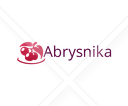 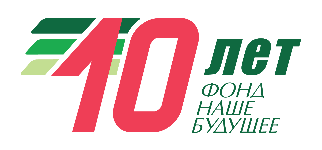 ПРИЧИНЫ БЫТЬ КСО
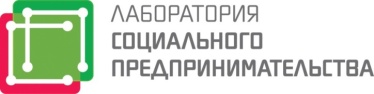 Например, табачная и нефтяная промышленность благодаря правильной КСО могут продемонстрировать, 

насколько они облегчают надзор государства за сохранением природы. 

КСО является в том числе инструментом продвижения работодателя.

 Социальная отчетность представляет большой потенциал в отношении риск-менеджмента, так как раскрытие информации уменьшает долгосрочные риски. Например, снижает стоимость заемного капитала, увеличивает доверие к компании, позиционирует компанию как 'хорошего контрагента', то есть дает уверенность в том, что компания работает не только хорошо, но и правильно.
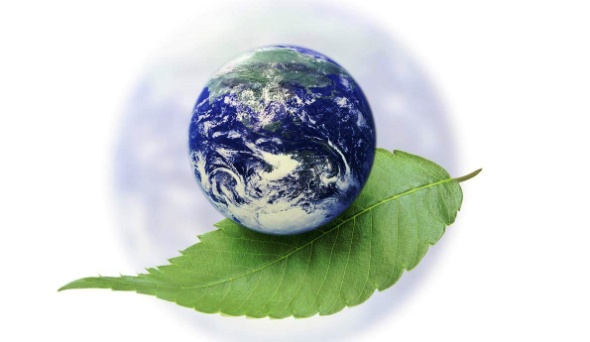 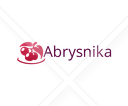 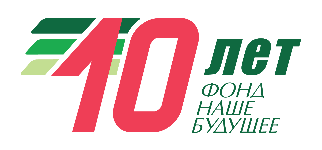 СТАНДАРТЫ КСО
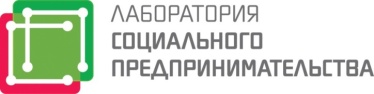 Чаще всего в российской практике упоминаются следующие международные стандарты: 

AccountAbility AA 1000;

GRI (Global Reporting Initiative);

IIRC (International Integrated Reporting Council);

ISO 26 000 (International Standarts Organization);

SA 8000, разработанный Social Accountability International`s.
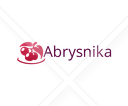 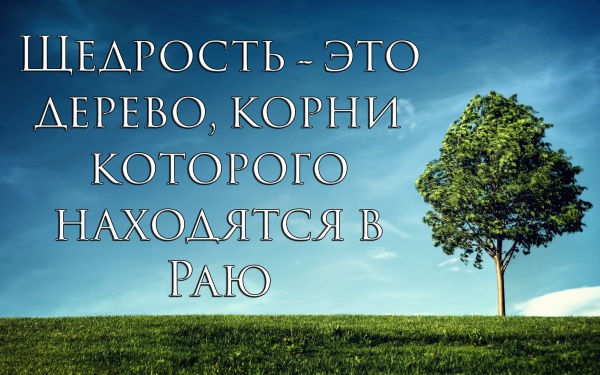 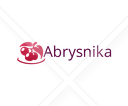 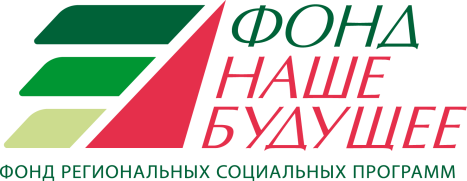 Тренер-эксперт
Анна Брусницына 

Mobile: +7 (909)9428758      

Skype: Abrysnika

SM для оперативной связи:
Viber, Telegram, WhatsApp +79099428758
http://vkontakte.com/Abrysnika
http://twitter.com/Abrysnika
http://www.facebook.com/abrysnika
Адрес: г. Москва, ул. Знаменка, 
д. 8/13, стр. 2

Тел.:  +7 (495) 780 -96- 71

Горячая линия : 
8 800 333 68 78 

www.nb-fund.ru
www.nb-forum.ru
www.nb-consult.ru
www.impulsdobra.ru
Спасибо за внимание!